Комбинациона и секвенцијална логика - анализа и поређење
Комбинациона логика
Комбинациона логика је тип логике која се користи у дигиталној електроници, где излазни сигнал зависи само од унутрашње обраде комбинација улазних сигнала. Главна карактеристика ове логике је да не памти, тј. ради само са тренутно унешеним сигналима. 

Примена комбинационе логике је у рачунарским колима, тј. колима за обављање математичких или контролних (управљачких) операција, где извршавајући Булову алгебру (алгебру базирану на операцијама И, ИЛИ, НИЛИ...) омогућава извршавање сложенијих задатака(рачунање, управљање...). Такође се користи у неким једноставнијим колима, као што су мултиплексери, демултиплексери, кодери, декодери, компаратори, аритметичка кола, померачи...
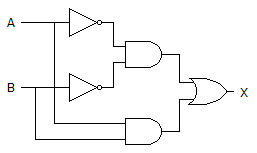 Пример комбинационог кола
Секвенцијална логика
Флип-флоп!
Секвенцијална логика је тип логике у дигиталној електроници, где излазни сигнал зависи од комбинације тренутних улазних сигнала и комбинација (низа, тј. секвенце) претходних улазних сигнала. Главна карактеристика ове логике је то што памти претходне сигнале у неким меморијским јединицама, најчешће флип-флоповима (памте претходно стање сигнала, 0 или 1).

Секвенцијална кола могу бити синхрона и асинхрона: 
Излазни сигнали синрхоних кола зависе од електронског осцилатора, такође познатог као clock, који мења своје стање (из 0 у 1 и обрнуто) по неком фабрички одређеном временском интервалу. Познати пример оваквог кола је штоперица.
Излазни сигнали асинхроних кола непосредно зависе од промене у улазним сигналима. Познати пример је даљински управљач за телевизију, са дугмичима за „канал горе“ и „канал доле“. Уређај памти на ком се каналу тренутно налази и тај канал мења само при притиску на једно од споменутих дугмића, тј. на промену улазног сигнала.
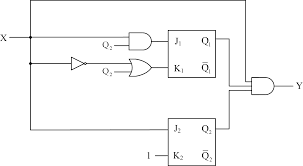 Пример секвенцијалног кола
Начин рада комбинационих кола
Комбинациона кола мењају свој излазни сигнал у зависности од тренутне комбинације улазних сигнала.
Булова једначина за ово кобминационо коло:Y=(A· B) + C
Табела тачности за ово комбинационо коло:
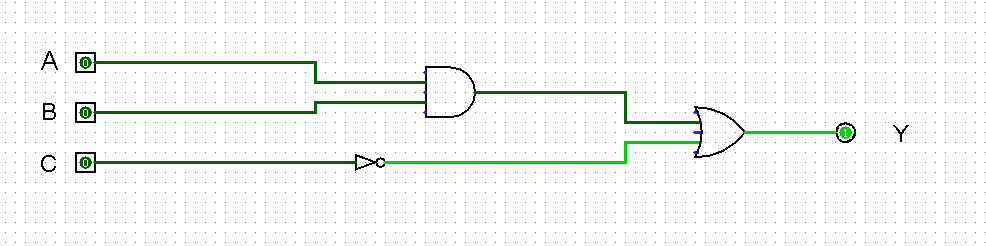 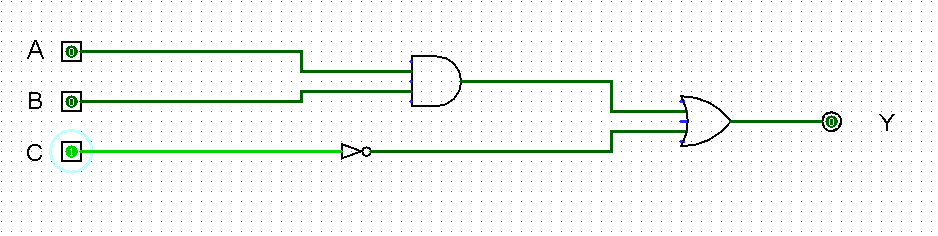 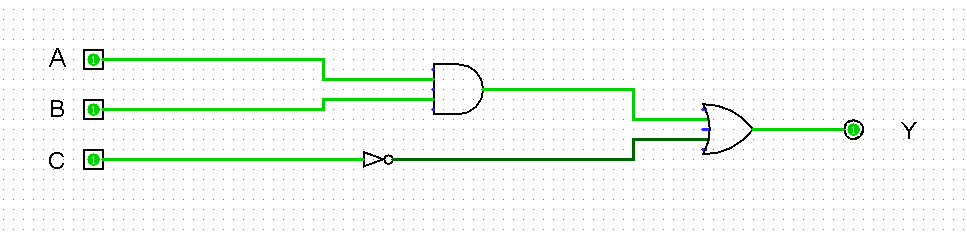 Начин рада секвенцијалног кола
Секвенцијална кола мењају свој излазни сигнал у зависности од комбинације тренутних улазних и претходних улазних сигнала.
Табела тачности за ово секвенцијално коло:
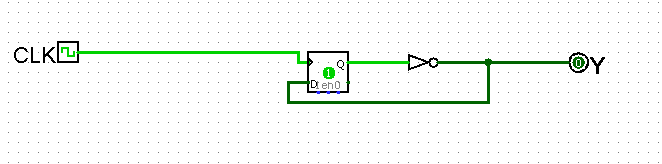 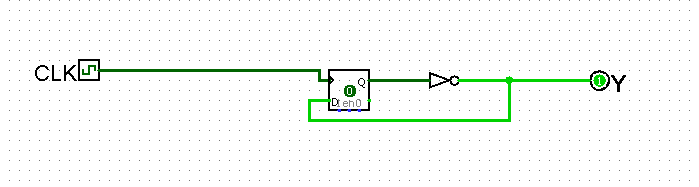 Флип-флоп мења стање у зависности од излазногсигнала Y, у фреквенцији одређеној фреквенцијомосциловања clock-а (CLK). Тиме је обезбеђенанаизменична промена стања у флип-флопу, па самимтим и стања излазног сигнала Y.
Репац Павле II4